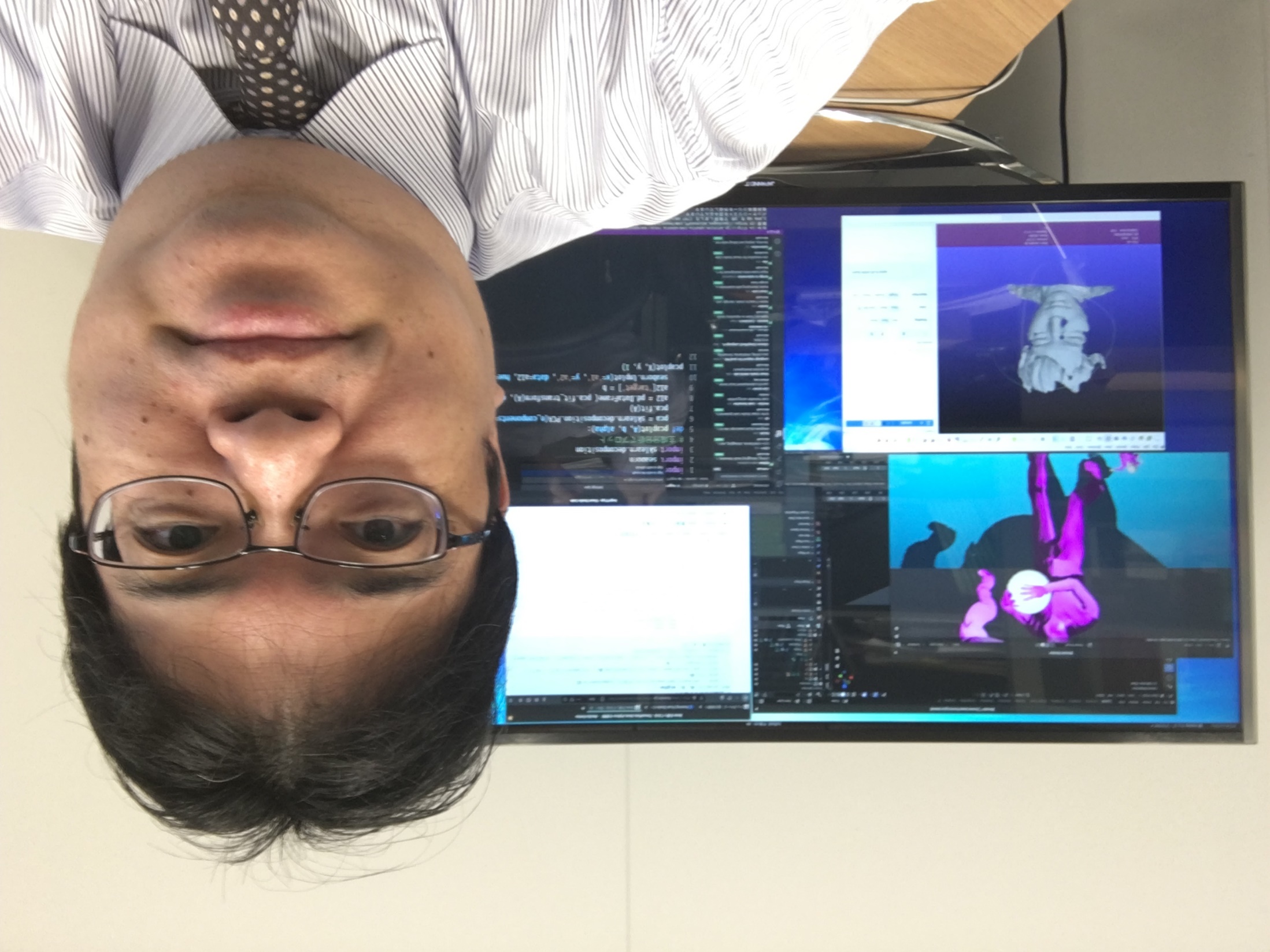 pi-5. コレクション，リスト，マップ
トピックス：コレクション，リスト，ArrayList、マップ，HashMap
URL: https://www.kkaneko.jp/pro/pi/index.html
（Java の基本，スライド資料とプログラム例）
金子邦彦
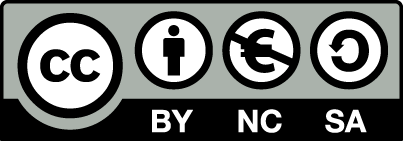 1
全体まとめ
複数データを扱うときの方法
単一のコレクション（リストやマップなど）で扱うことができる．

Java の標準機能に，コレクションがある．
検索，挿入，削除などを行いたい場合，単一のコレクション（オブジェクト）で扱う方が楽である．
リストは，順序のあるデータである．要素の削除，挿入によりサイズが増減する
マップは，キーと値（バリュー）のペアの集まりである．同じ値のキーは２回以上登場しない
2
アウトライン
各自，資料を読み返したり，課題に取り組んだりも行う
この授業では，Java を用いて基礎を学び，マスターする
3
オブジェクトとメソッド
hero.moveDown()

		hero 			オブジェクト
		moveDown() 	メソッド
		間を「.」で区切っている
メソッド: オブジェクトに属する操作や処理．
メソッド呼び出しでは，引数を指定することがある．引数（ひきすう）は，メソッドに渡す値のこと
      hero.attack("fence", 36, 26)
4
Java プログラムの書き方
プログラムの例
x = 100
a = x + 200
enermy1 = hero.findNearestEnemy()
hero.attack(enemy1)
代入：オブジェクト名 ＋ 「=」　
	      ＋ 式または値またはメソッド呼び出し
メソッドアクセス：オブジェクト名  ＋ 「.」
	      ＋ メソッド名 ＋「()」 （引数を付けることも）
その他，属性アクセス，関数呼び出し，制御，「*」, 「+」などの演算子，コマンド，定義など
5
Java Tutor の起動
① ウェブブラウザを起動する

② Java Tutor を使いたいので，次の URL を開く
	http://www.pythontutor.com/

③ 「Java」をクリック　⇒ 編集画面が開く
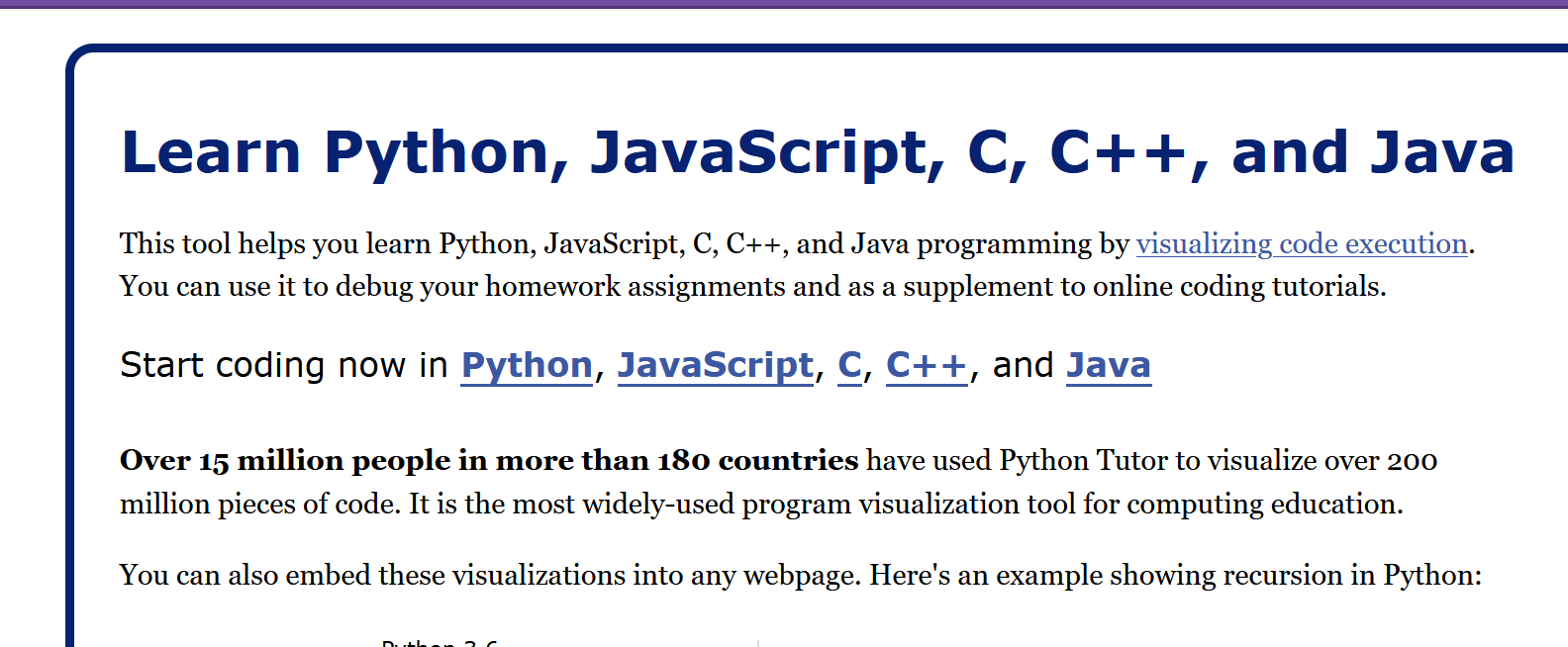 6
Java Tutor でのプログラム実行手順
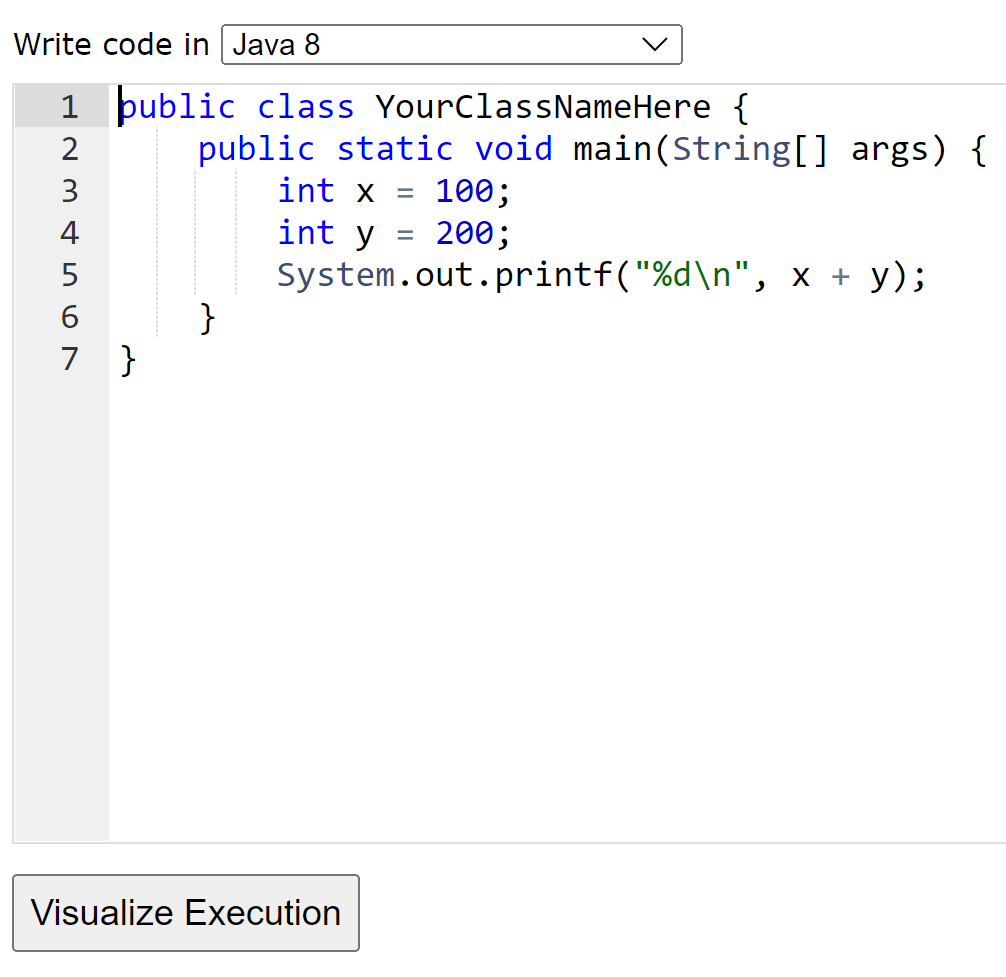 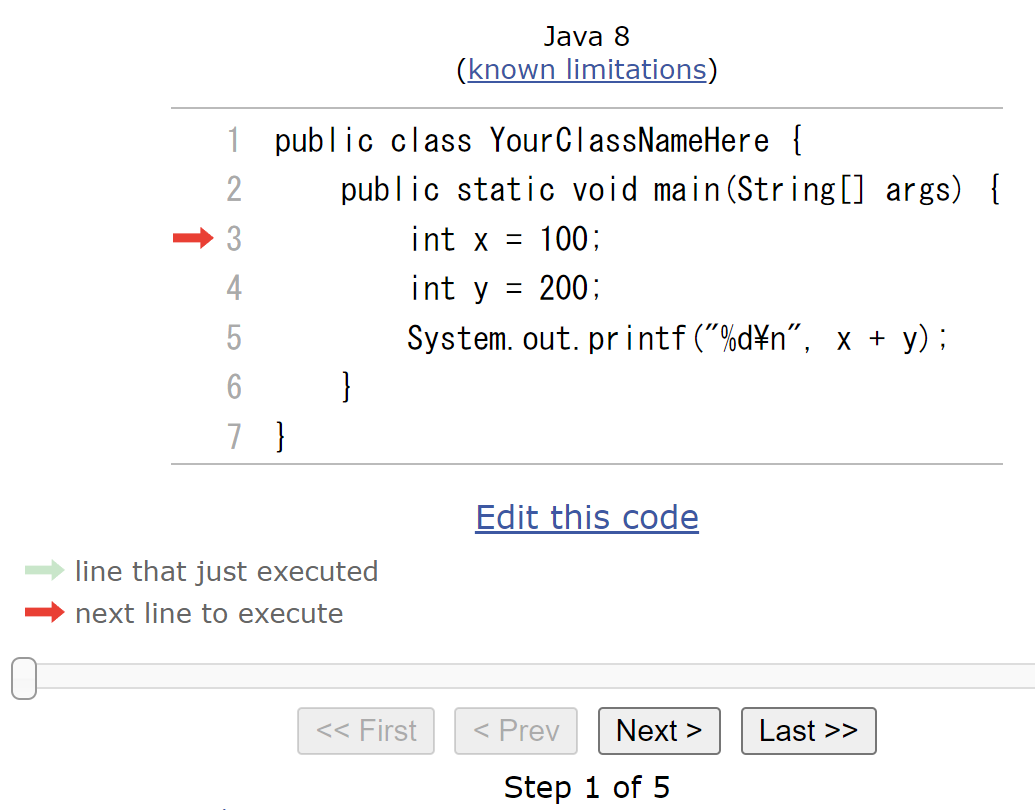 (1)「Visualize Execution」をクリックして実行画面に切り替える
(2)「Last」をクリック．
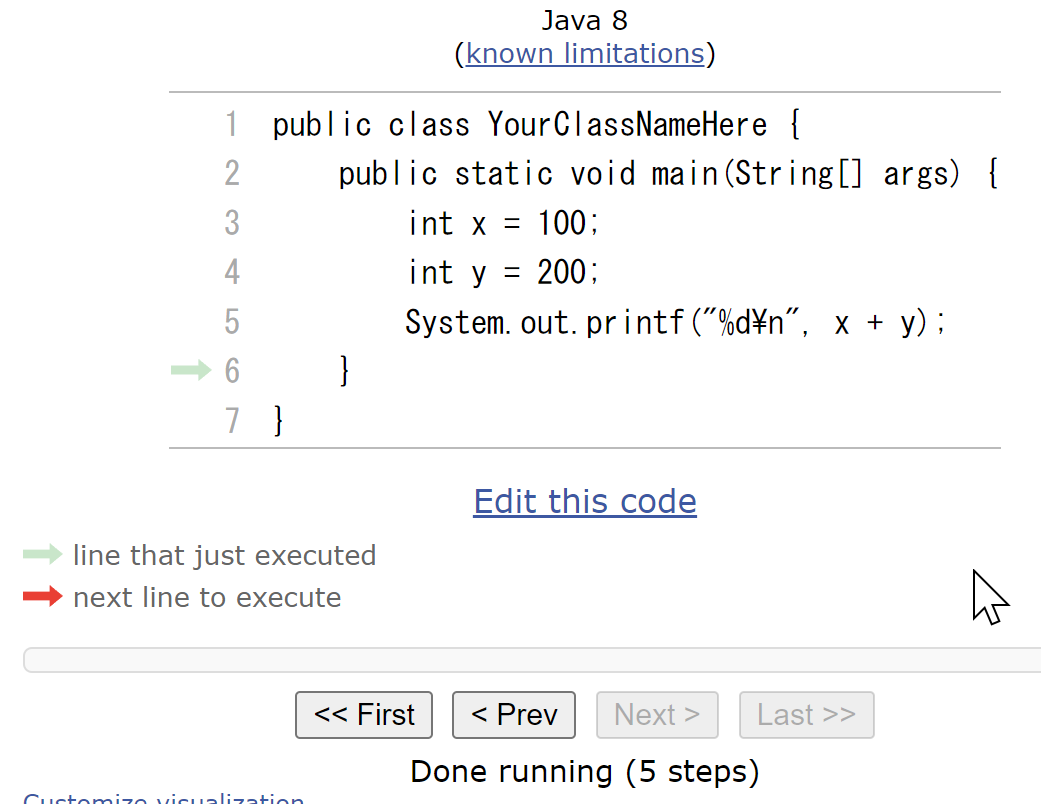 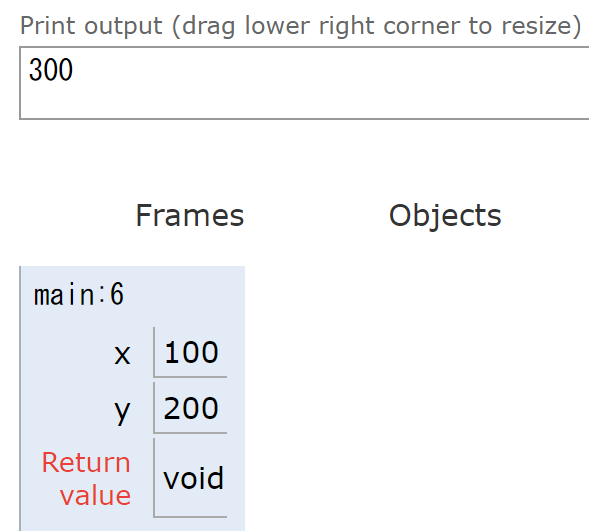 (4)「Edit this code」をクリックして編集画面に戻る
(3) 実行結果を確認する．
7
Java Tutor 使用上の注意点①
実行画面で，次のような赤の表示が出ることがある → 無視してよい
　　過去の文法ミスに関する確認表示
　　邪魔なときは「Close」
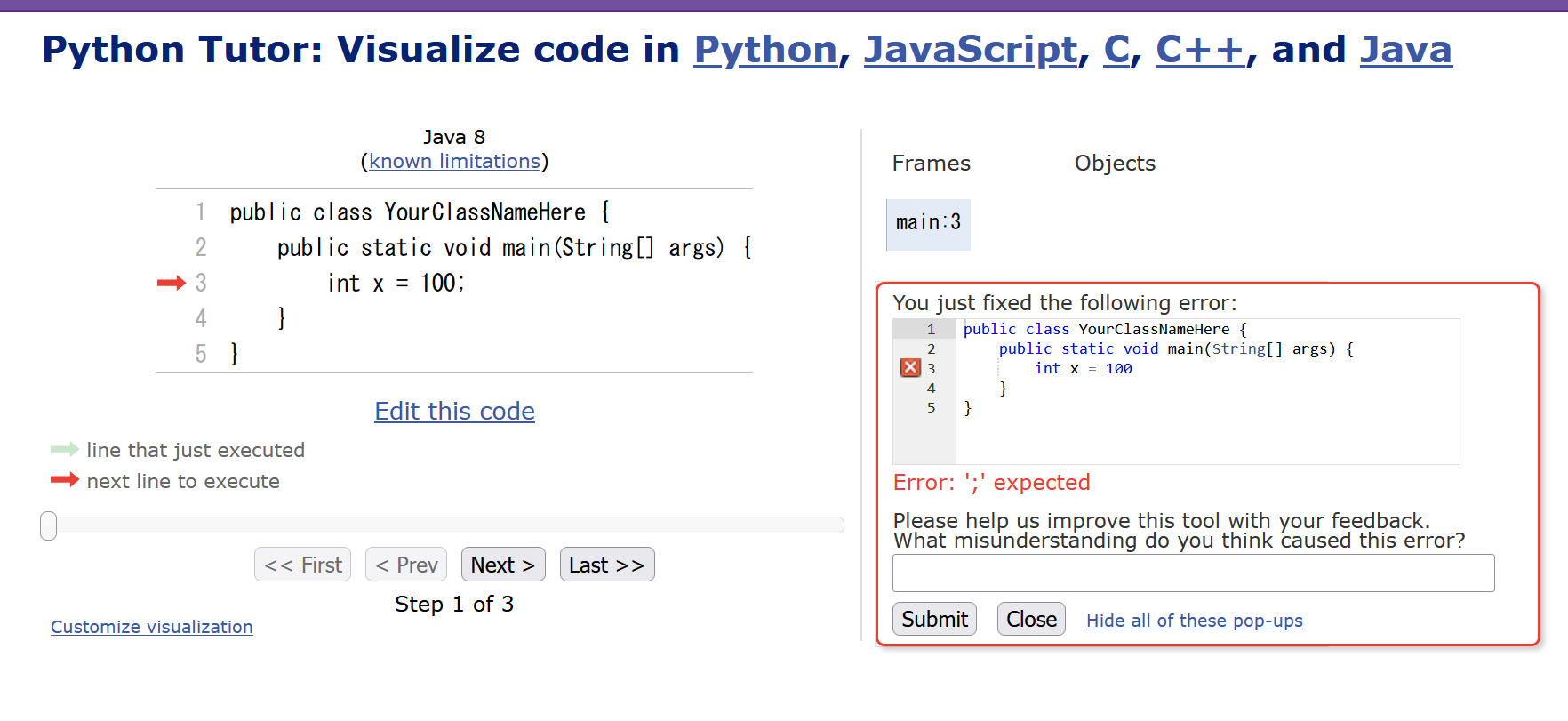 8
Java Tutor 使用上の注意点②
「please wait ... executing」のとき，１０秒ほど待つ．



　

→　混雑しているときは， 「Server Busy・・・」 
    というメッセージが出ることがある．
　混雑している．少し（数秒から数十秒）待つと自
　動で表示が変わる（変わらない場合には，操作を
　もう一度行ってみる）
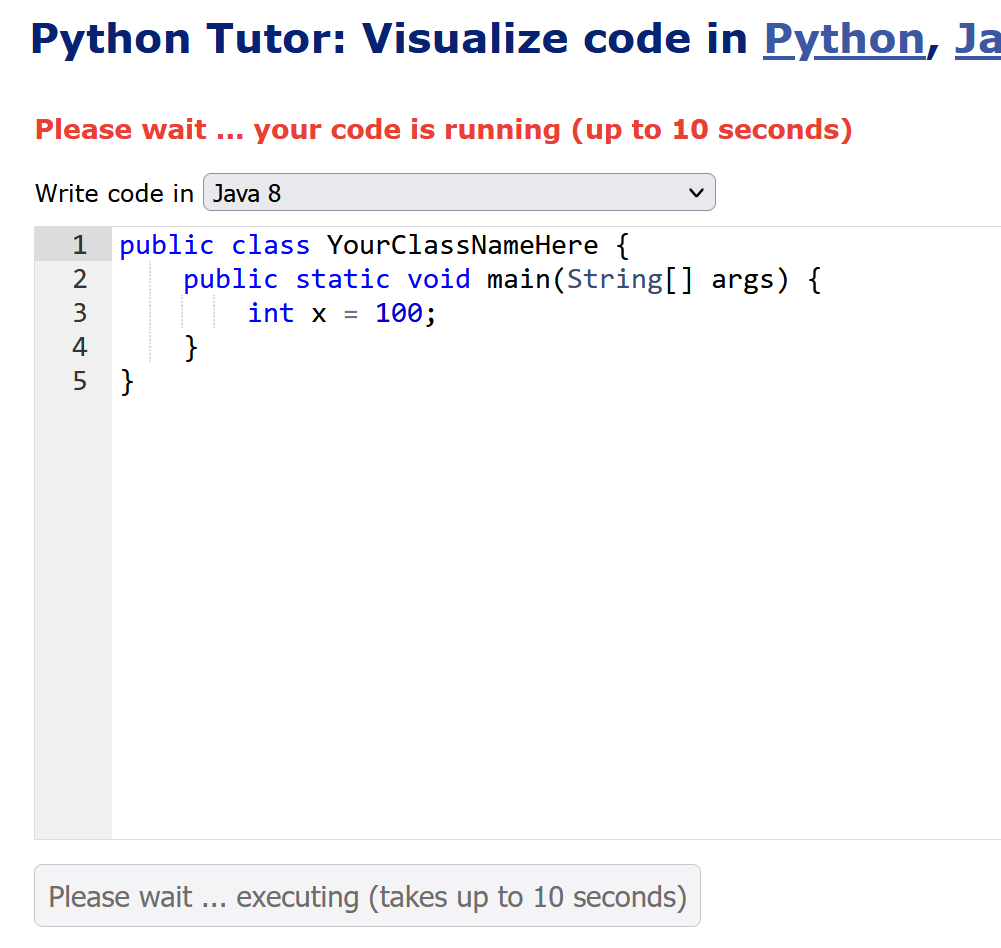 9
5-1. リスト
10
リスト
リストは，同じ型の要素の並び
リストの要素には順序がある．０から始まる番号（添字）が付いている
要素の削除，挿入によりサイズが増減する
0
2
3
4
1
１５
８
６
３２
２３
11
リストを生成するプログラム
１５
８
６
３２
２３
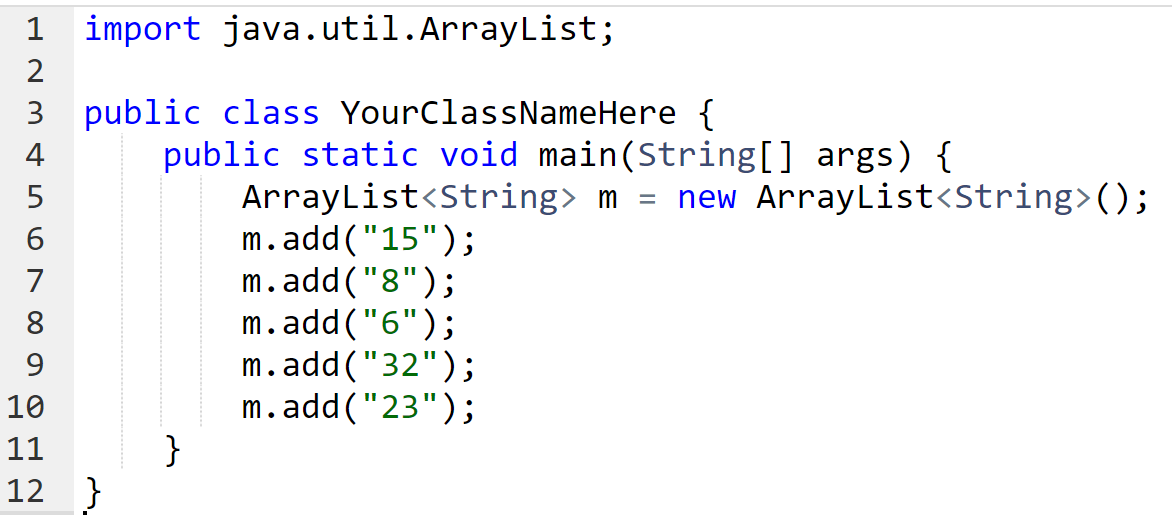 空のリストの
組み立て
add メソッドは
要素の挿入
12
add メソッドは，要素の挿入
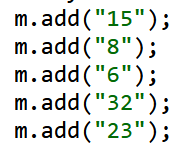 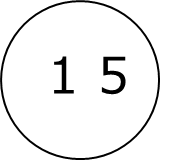 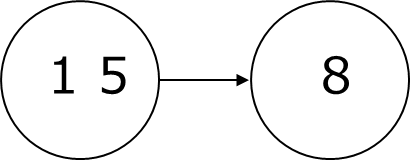 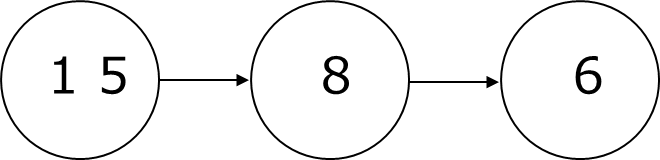 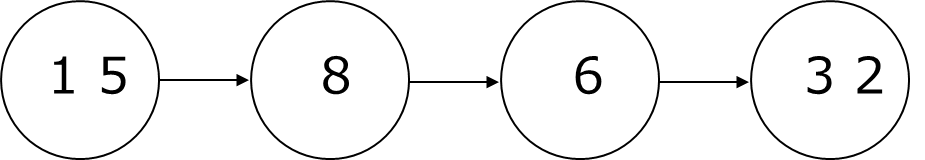 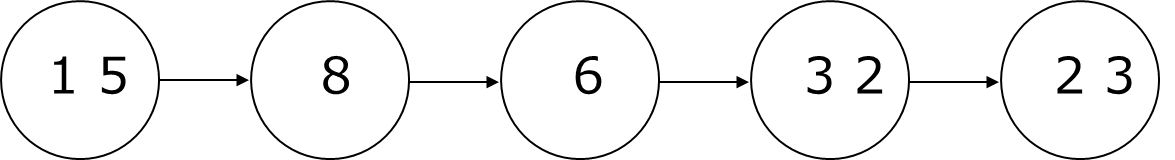 13
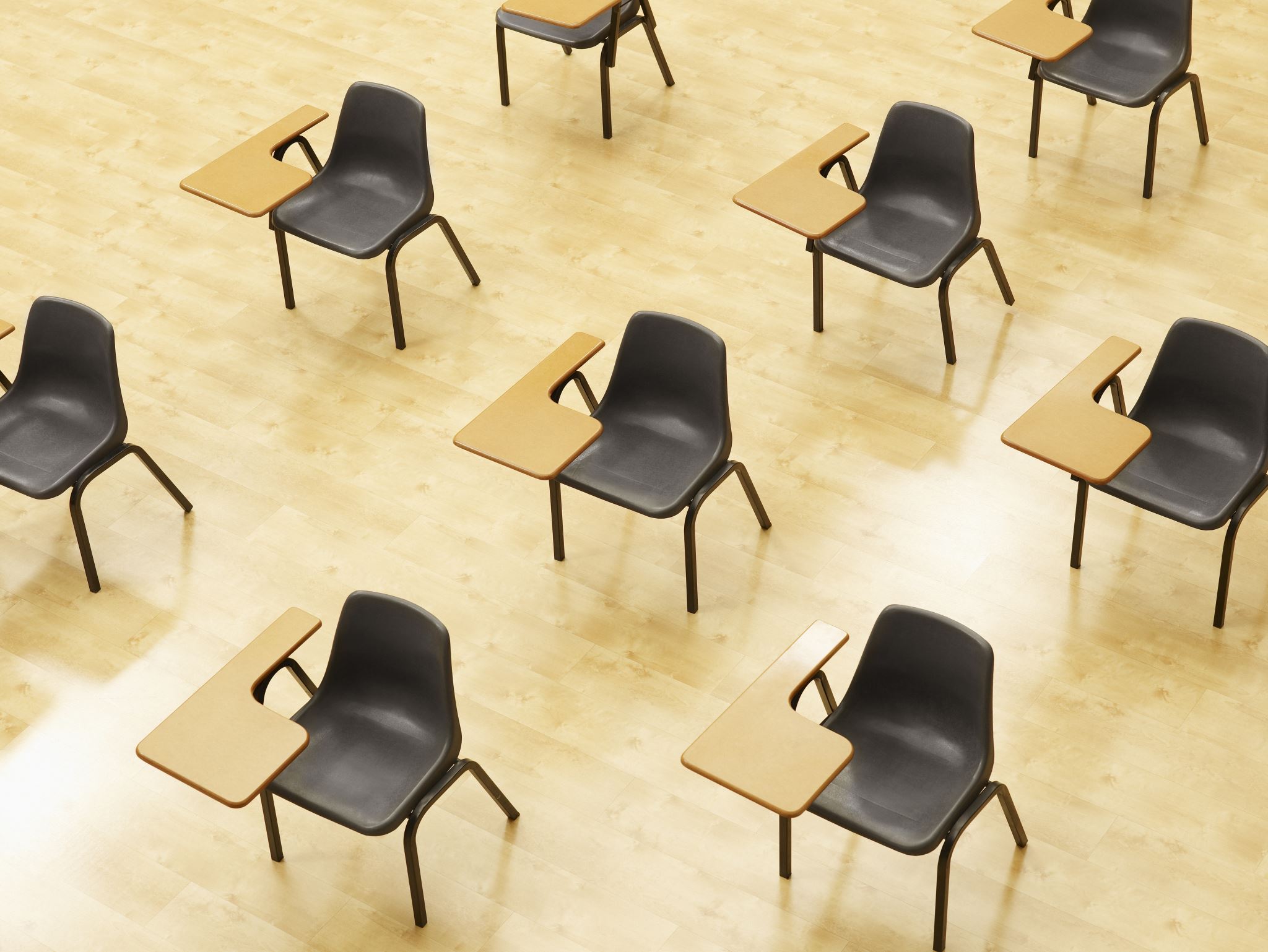 演習
資料：15 ～ 21

【トピックス】
リスト
ArrayList
14
① Java Tutor のエディタで次のプログラムを入れる
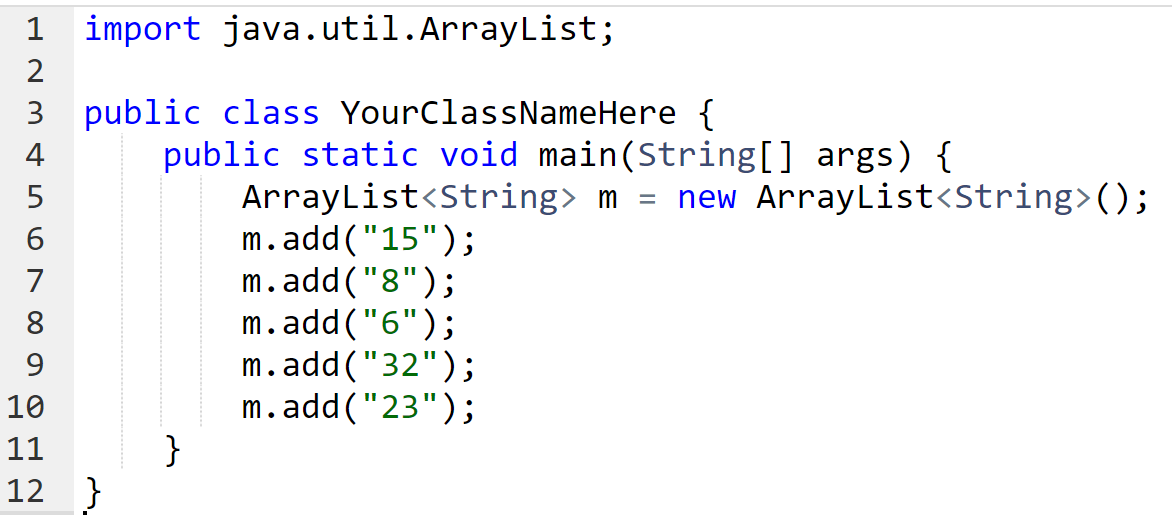 空のリストの
組み立て
add メソッドは
要素の挿入
15
② 実行し，結果を確認する
（プログラムはあとで使うので消さないこと）
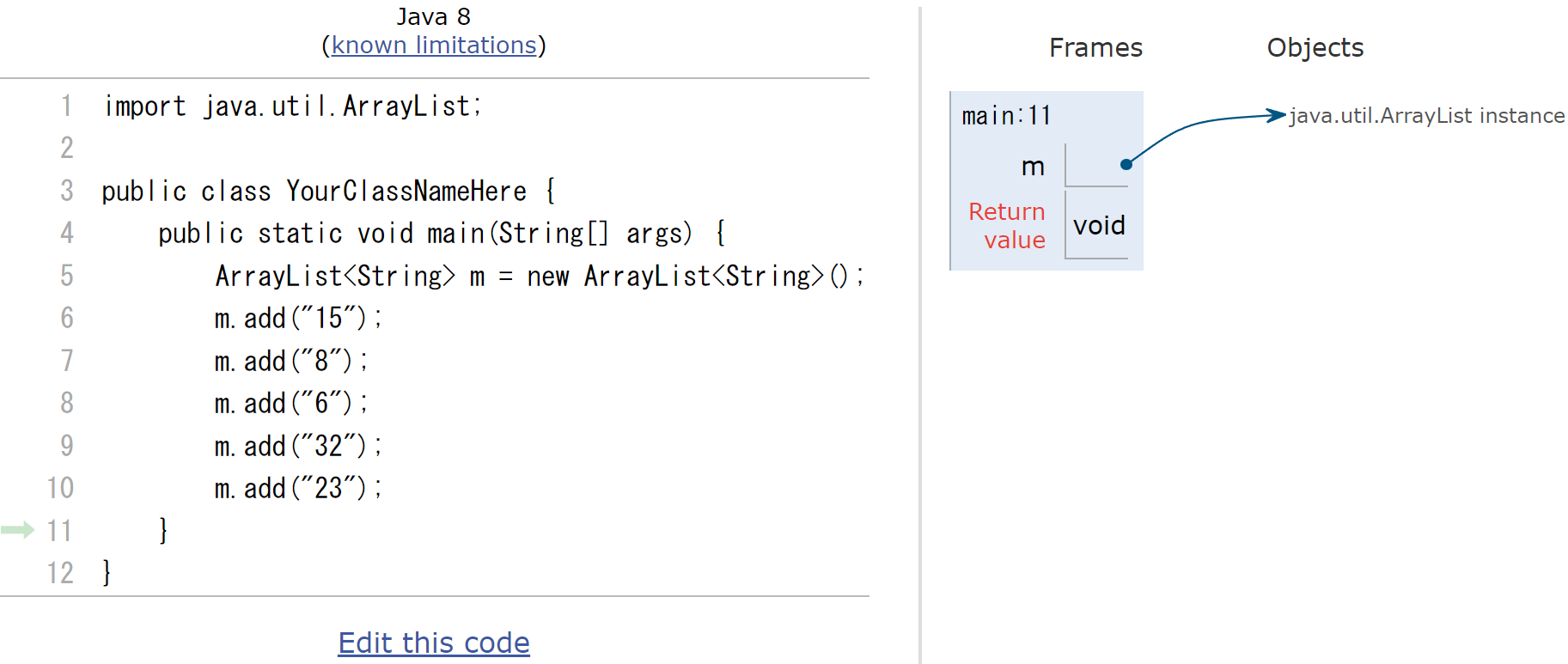 オブジェクト m が生成される．
（JavaTutor には，コレクションの
要素を表示する機能はない）
「Visual Execution」をクリック．そして「Last」をクリック．結果を確認． 「Edit this code」をクリックすると，エディタの画面に戻る
16
Java の ArrayList クラス
標準機能として，次のメソッドがある．
コンストラクタ	ArrayList
要素の挿入		add
要素の削除		clear, remove
要素の取得		get
検索			indexOf
要素値の更新	set
要素数		size
など

リストの機能
17
③ Java Tutor のエディタで次のプログラムを入れる
	size で要素数を数える
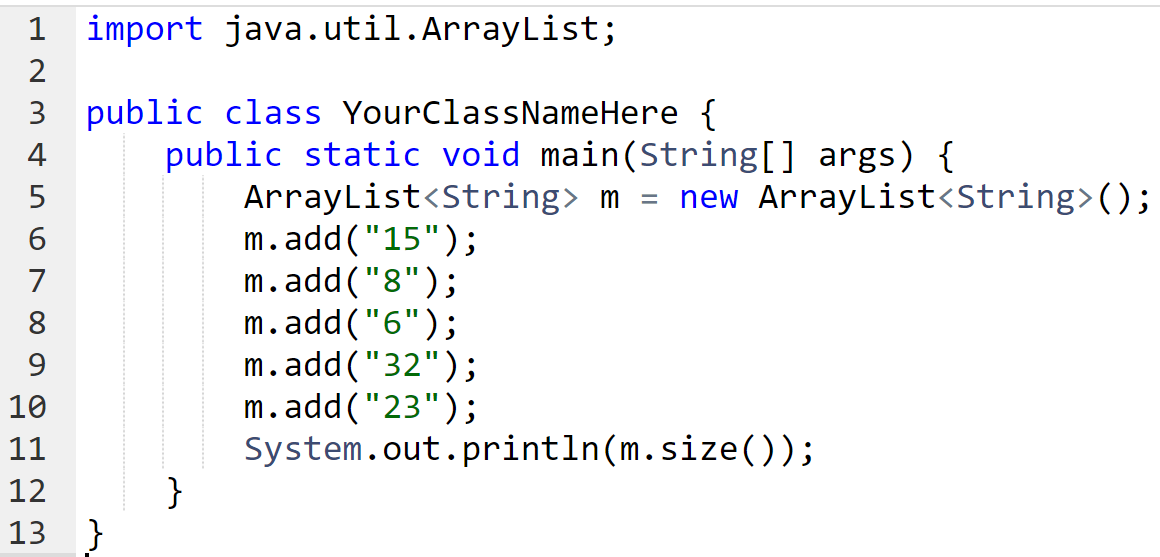 この中で
メソッド size の呼び出し
18
④ 実行し，結果を確認する
（プログラムはあとで使うので消さないこと）
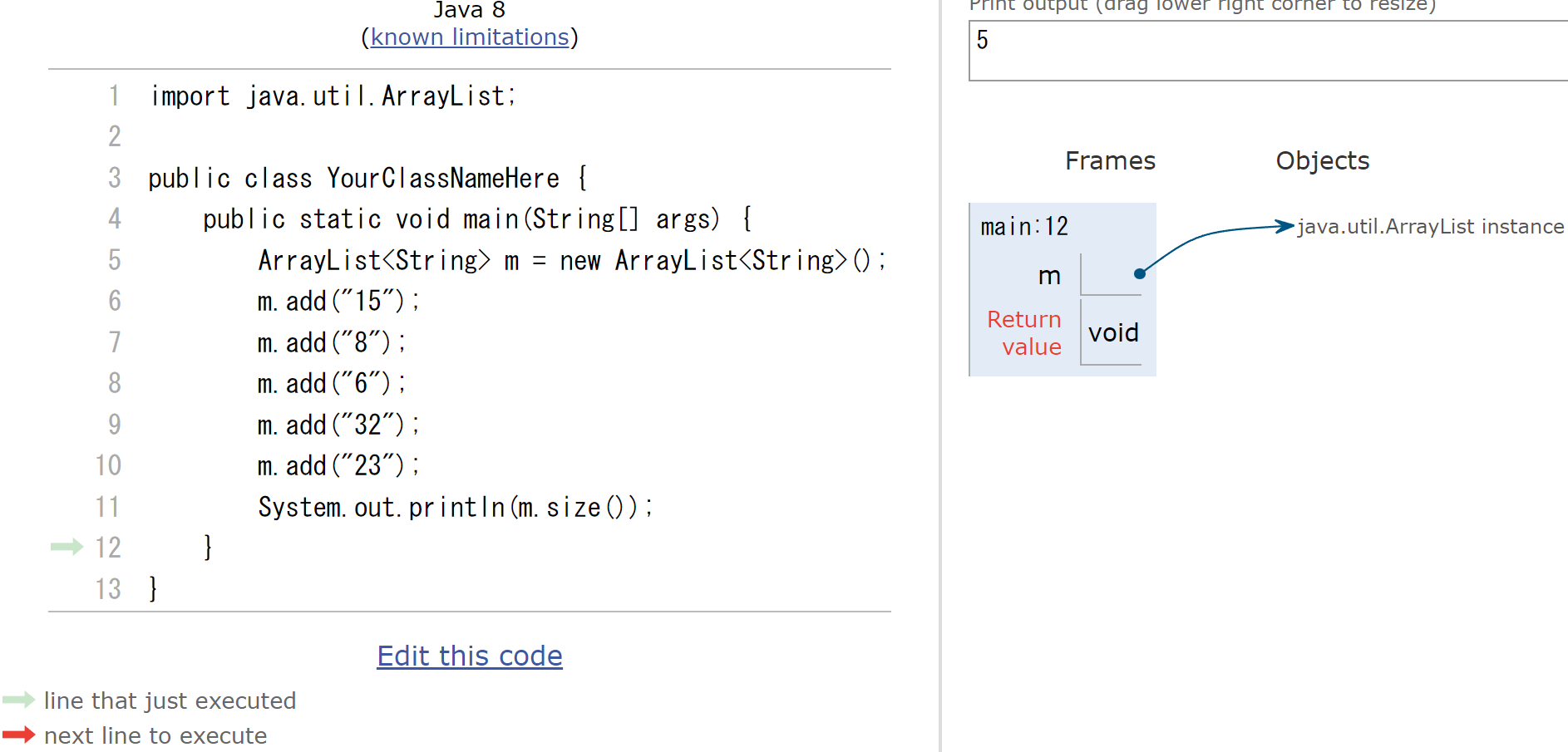 サイズ 5
「Visual Execution」をクリック．そして「Last」をクリック．結果を確認． 「Edit this code」をクリックすると，エディタの画面に戻る
19
⑤ Java Tutor のエディタで次のプログラムを入れる
indexOf で，リストの中から「"6"」を探す．
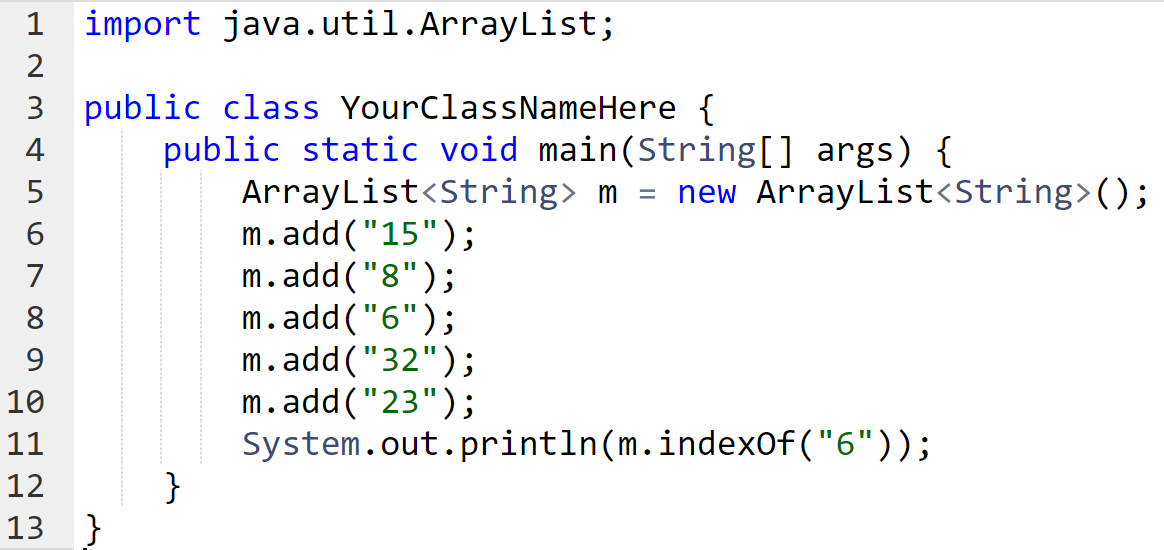 この中で
メソッド indexOf の呼び出し
20
⑥ 実行し，結果を確認する
（プログラムはあとで使うので消さないこと）
2
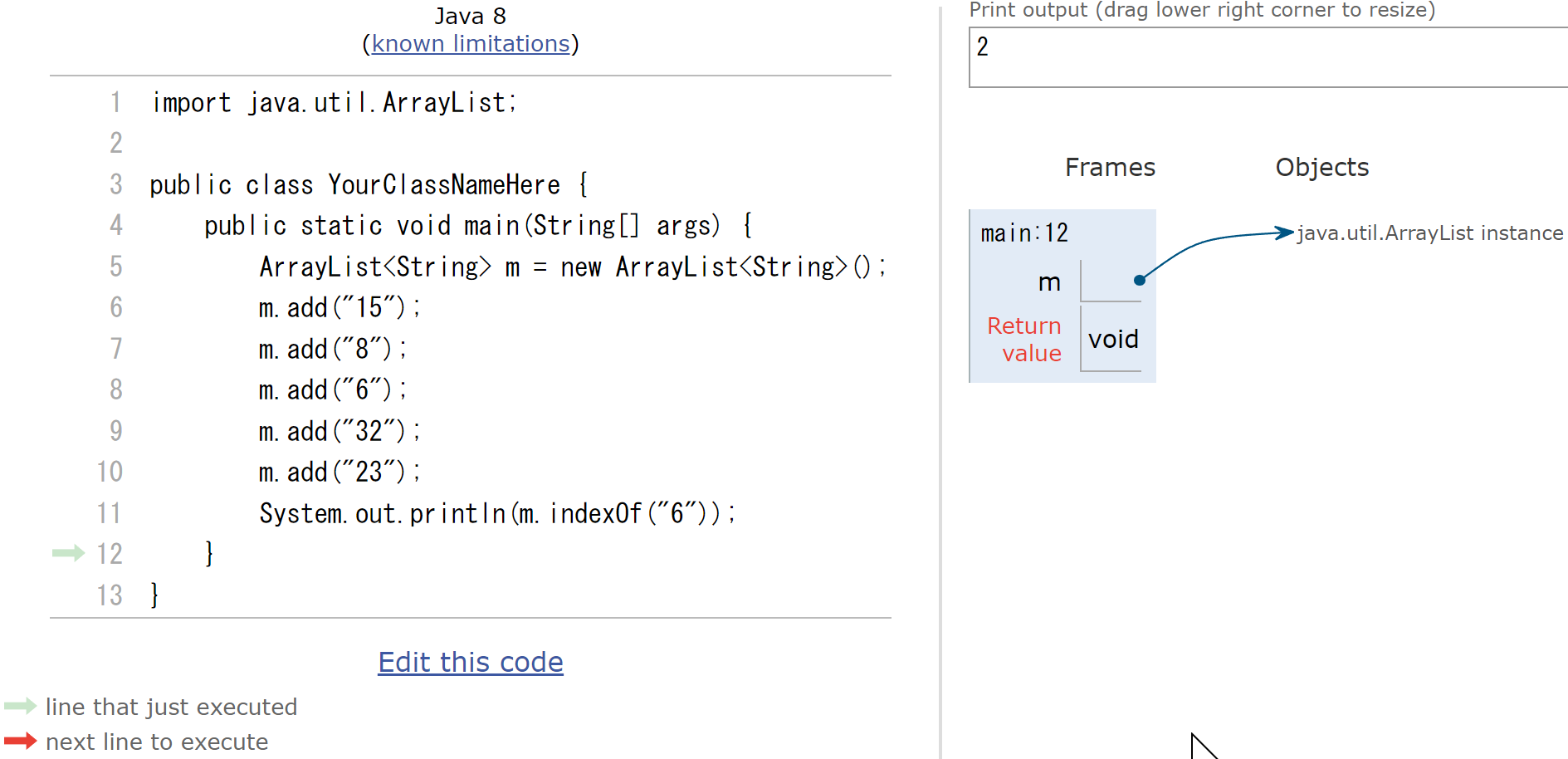 「Visual Execution」をクリック．そして「Last」をクリック．結果を確認． 「Edit this code」をクリックすると，エディタの画面に戻る
21
5-2. リストを演習できるオンラインサイトの紹介
22
「リスト」を演習できるオンラインサイトの紹介
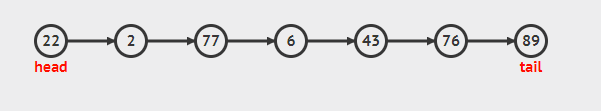 リストは，同じ型の要素の並び
23
① ウェブブラウザを起動する
② 次の URL を開く
	https://visualgo.net/ja
③ 「Linked List (連結リスト)」をクリック
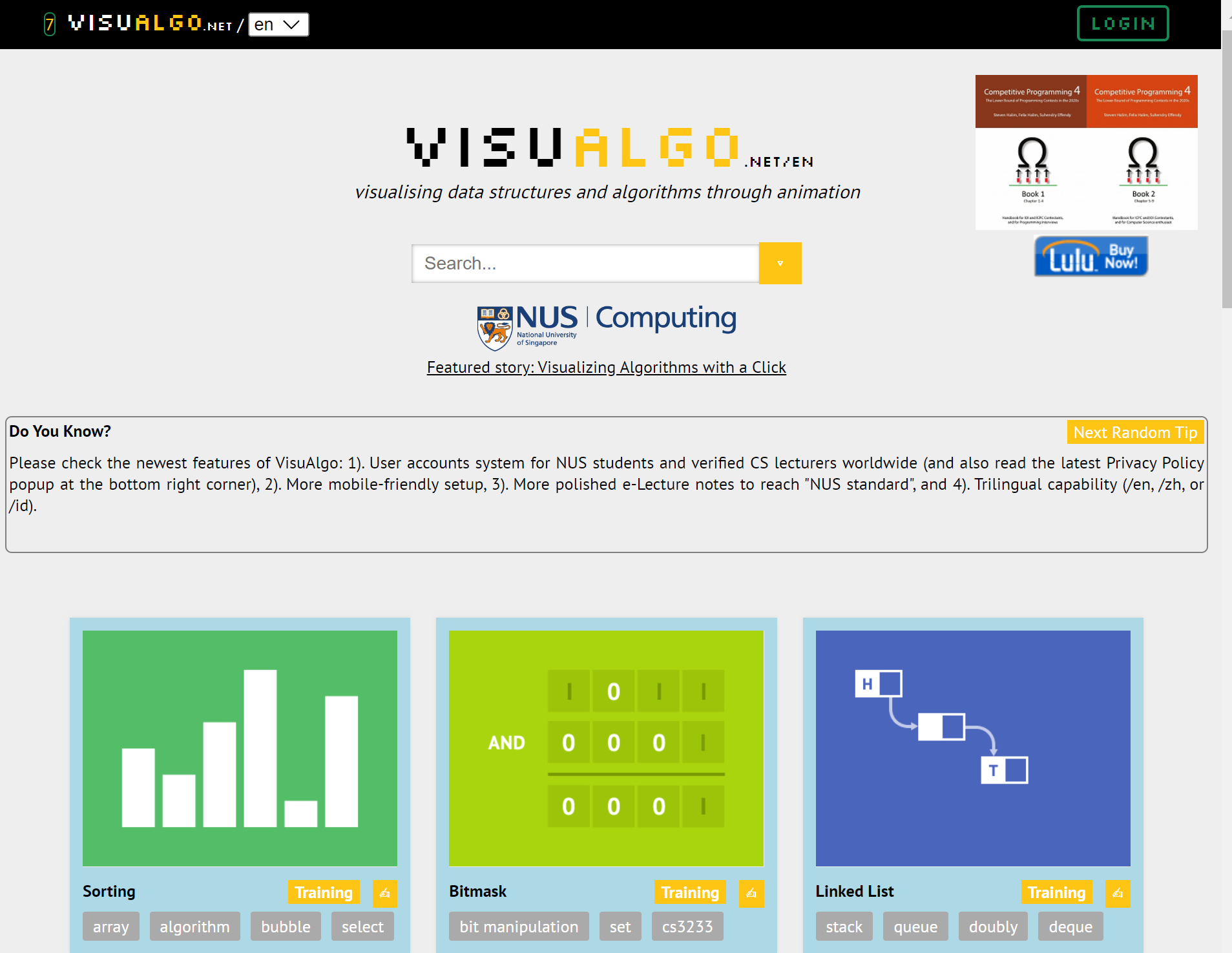 24
④ 説明が出る場合がある．ESC キーを押して，説明を消す
⑤　左下のメニューで「Enqueue (入れる)」をクリックし，「Go」をクリック
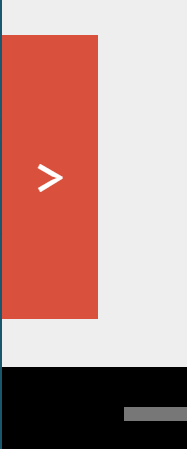 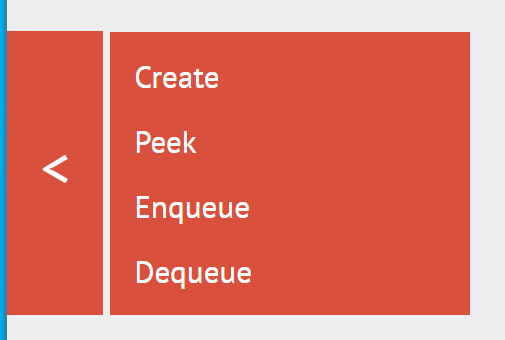 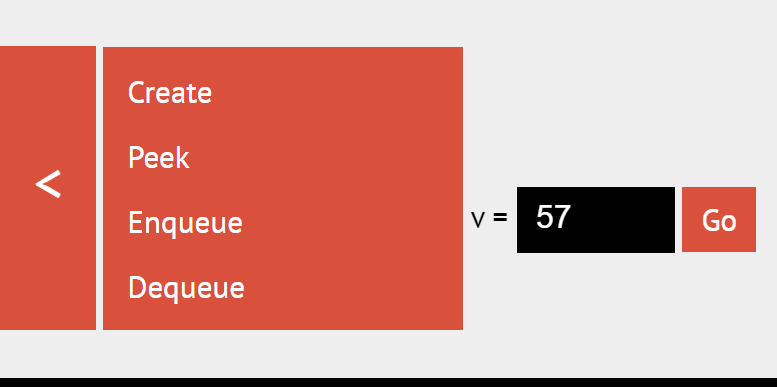 25
⑥　 末尾に挿入されるので，確認する
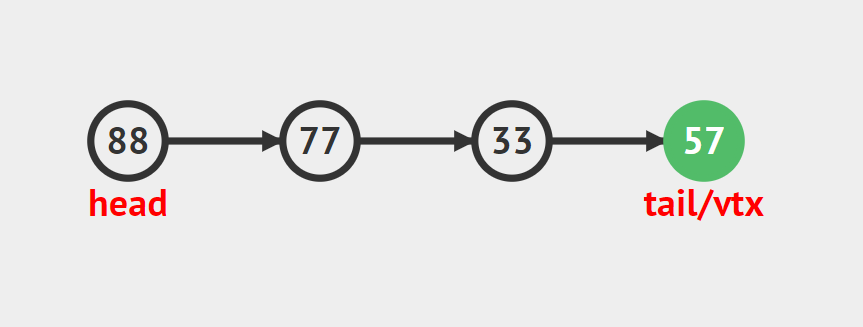 26
5-3. マップ
27
マップ (Map)
マップは，キーと値（バリュー）のペア
　の集まり
同じ値のキーは2回以上登場しない
28
マップを生成するプログラム
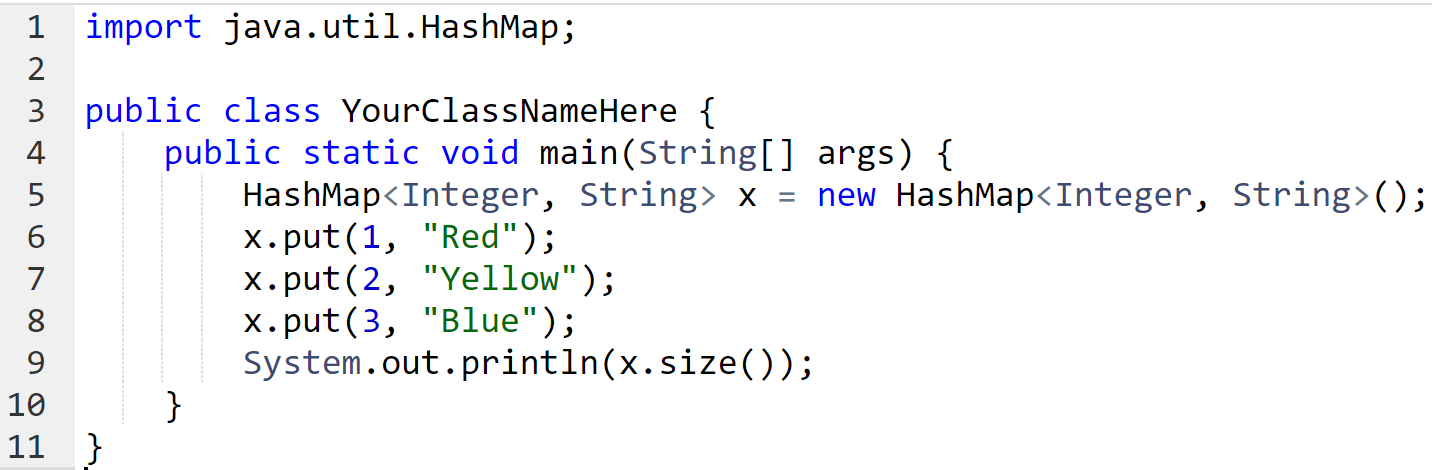 空のマップの
組み立て
「put」は
要素の挿入
この中で
メソッド size の呼び出し
29
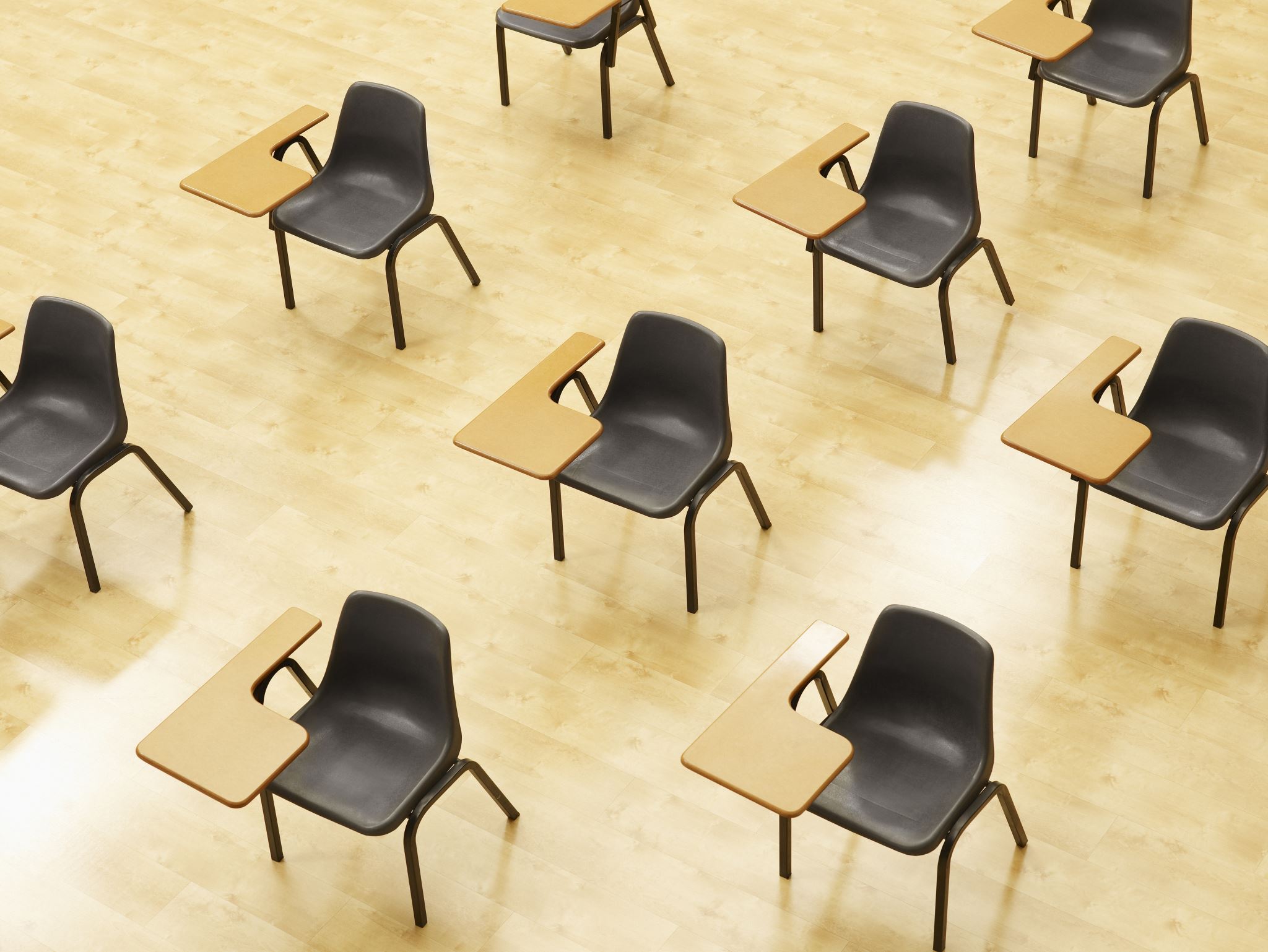 演習
資料：31 ～ 36

【トピックス】
マップ
HashMap
30
① Java Tutor のエディタで次のプログラムを入れる
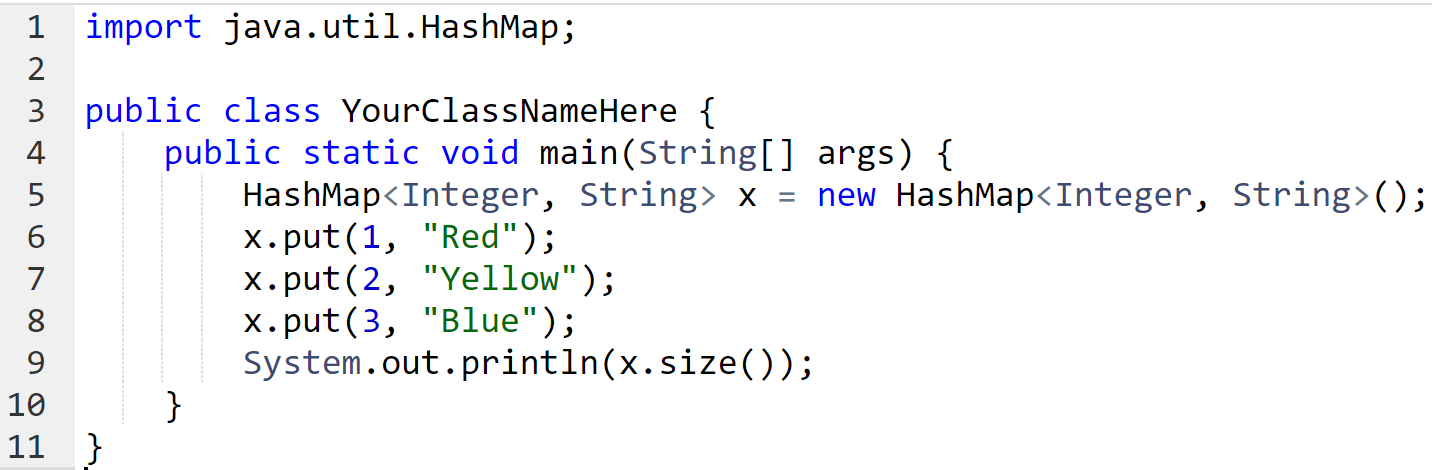 31
② 実行し，結果を確認する
（プログラムはあとで使うので消さないこと）
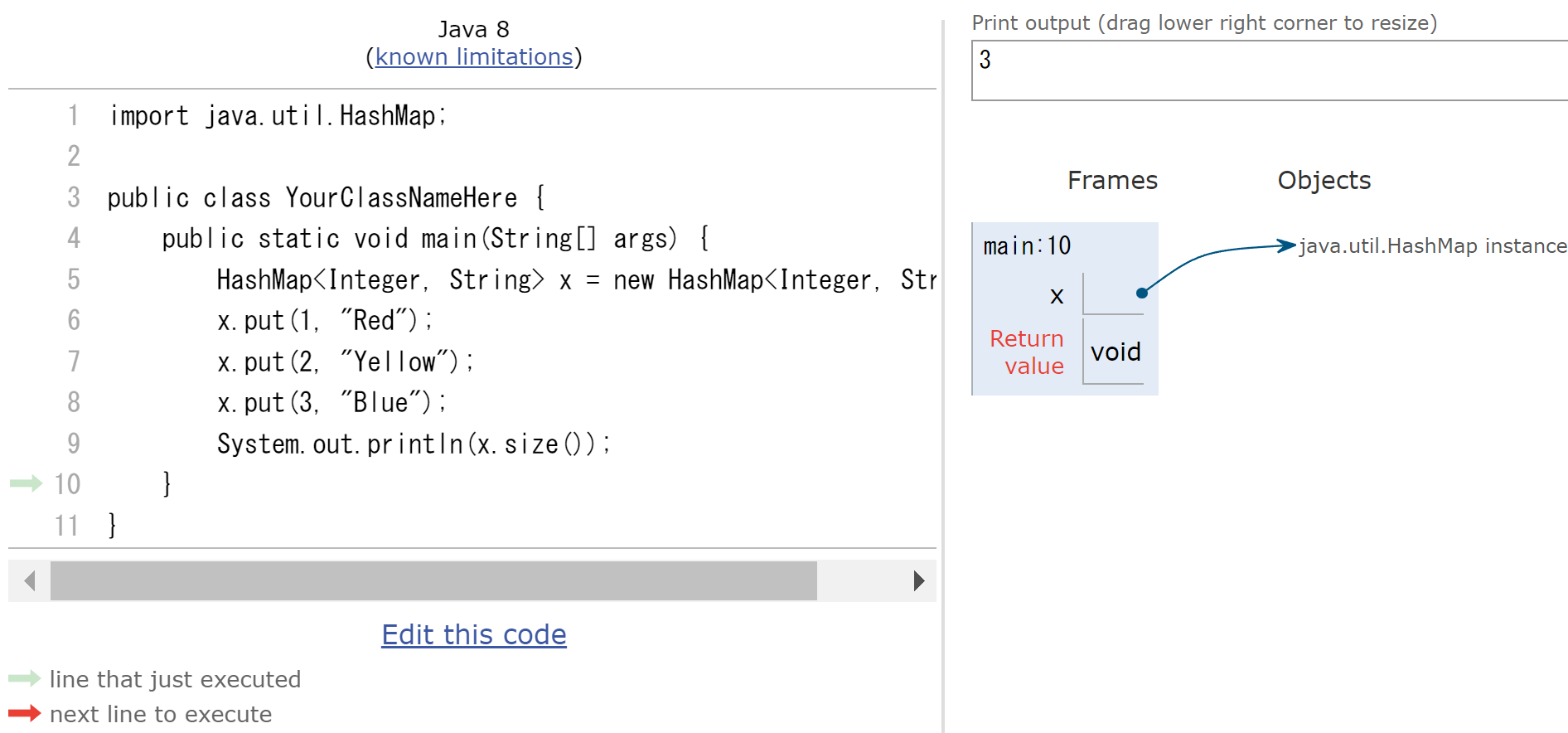 サイズ 3
「Visual Execution」をクリック．そして「Last」をクリック．結果を確認． 「Edit this code」をクリックすると，エディタの画面に戻る
32
Java の HashMap クラス
標準機能として，次のメソッドがある．便利．

コンストラクタ	HashMap
要素の挿入		put
要素の削除		clear, remove
検索			get
要素数		size		
など

マップの機能．ペアを扱うときに便利．
33
Java の HashMap クラスの get メソッド
get メソッド
キーから値（バリュー）を得る

    x.get(1)    →　結果は「Red」
    x.get(2)    →　結果は「Yellow」
    x.get(3)    →　結果は「Blue」
34
③ Java Tutor のエディタで次のプログラムを入れる
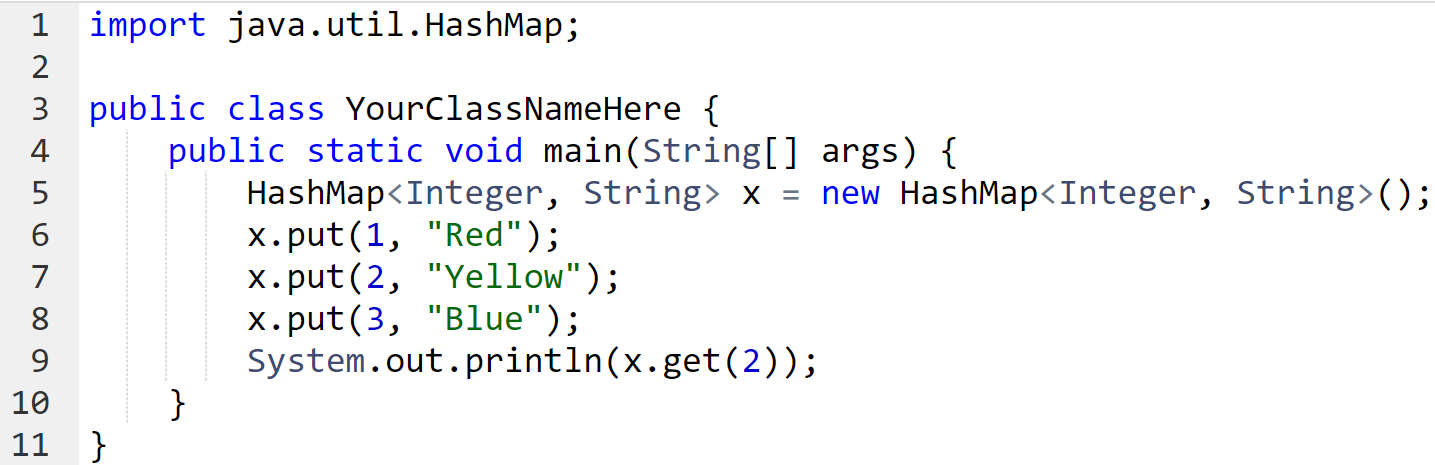 35
④ 実行し，結果を確認する
（プログラムはあとで使うので消さないこと）
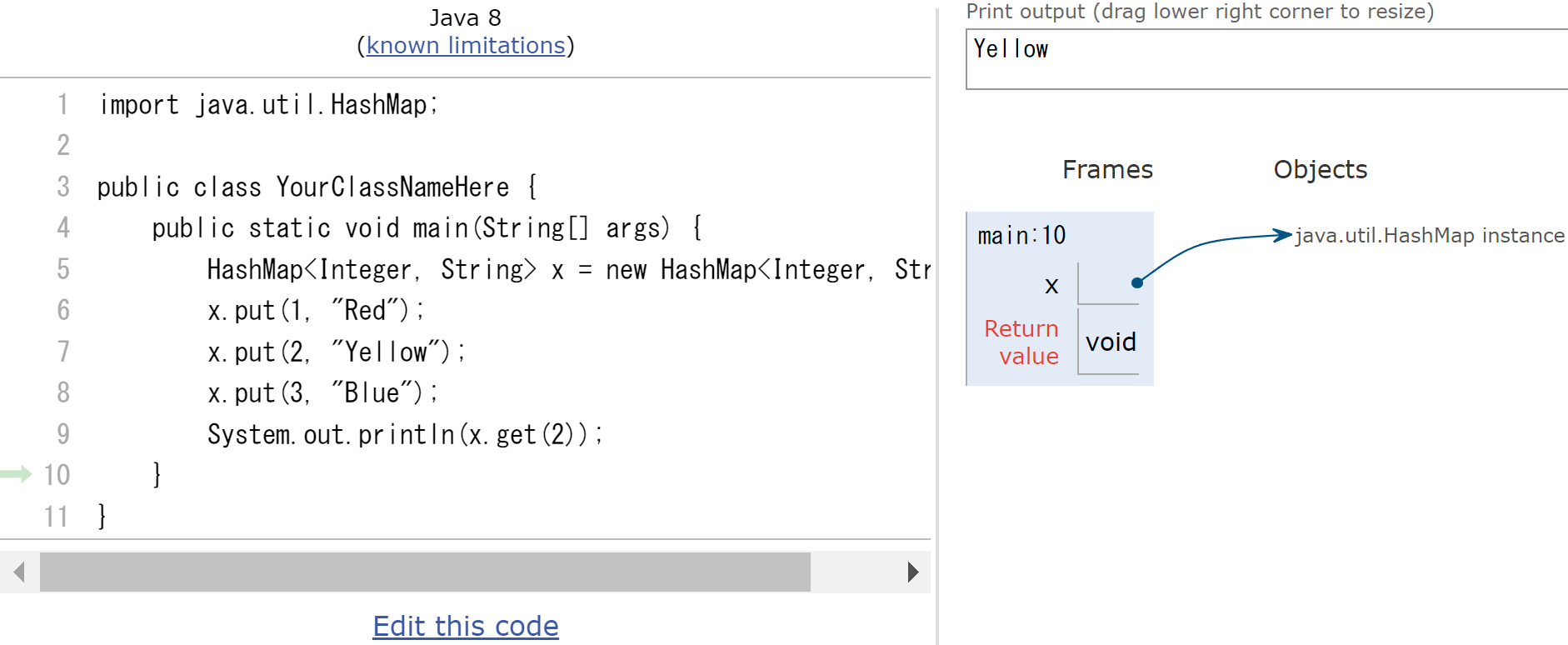 「Visual Execution」をクリック．そして「Last」をクリック．結果を確認． 「Edit this code」をクリックすると，エディタの画面に戻る
36
マップの生成，要素の挿入，拡張 For文
まとめページ
マップの生成



要素の挿入
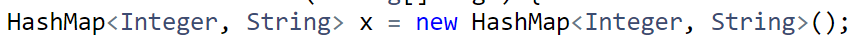 Integer: 
キーのクラス名
String:
値（バリュー）の
クラス名
x: オブジェクト名
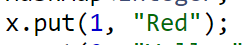 x : オブジェクト名
1, “Red”: 挿入したい要素
37
全体まとめ
複数データを扱うときの方法
単一のコレクション（リストやマップなど）で扱うことができる．

Java の標準機能に，コレクションがある．
検索，挿入，削除などを行いたい場合，単一のコレクション（オブジェクト）で扱う方が楽である．
リストは，順序のあるデータである．要素の削除，挿入によりサイズが増減する
マップは，キーと値（バリュー）のペアの集まりである．同じ値のキーは２回以上登場しない
38
関連ページ
Java プログラミング入門
GDB online を使用
https://www.kkaneko.jp/pro/ji/index.html
Java の基本
Java Tutor, GDB online を使用
https://www.kkaneko.jp/pro/pi/index.html
Java プログラム例
https://www.kkaneko.jp/pro/java/index.html
39
資料中のソースコード 5-1
import java.util.ArrayList;

public class YourClassNameHere {
    public static void main(String[] args) {
        ArrayList<String> m = new ArrayList<String>();
        m.add("15");
        m.add("8");
        m.add("6");
        m.add("32");
        m.add("23");
        System.out.println(m.size());
    }
}
40
資料中のソースコード 5-3
import java.util.HashMap;

public class YourClassNameHere {
    public static void main(String[] args) {
        HashMap<Integer, String> x = new HashMap<Integer, String>();
        x.put(1, "Red");
        x.put(2, "Yellow");
        x.put(3, "Blue");
        System.out.println(x.size());
    }
}
41